قوانين الفكر الأساسية
الدرس السادس
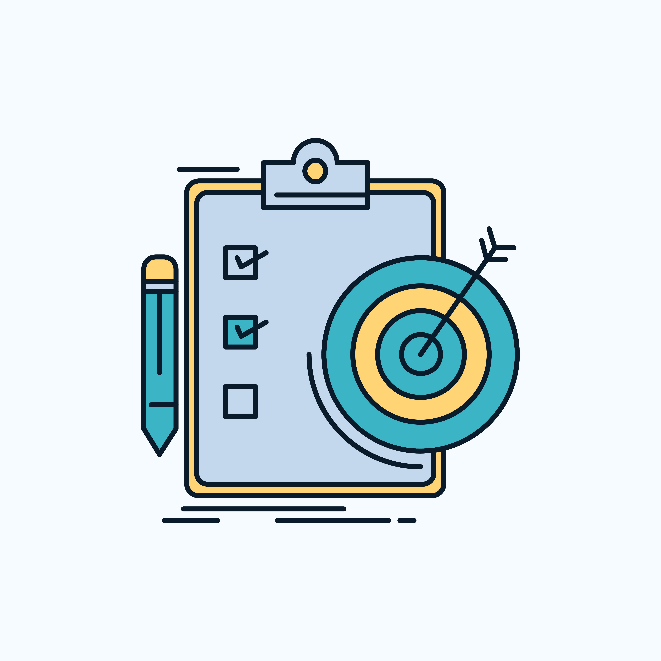 الأهداف
أتبين قوانين الفكر الأساسية.
أستخلص أهم خصائص قوانين الفكر.
أحلل استخدام قوانين الفكر الأساسية في حياتنا اليومية.
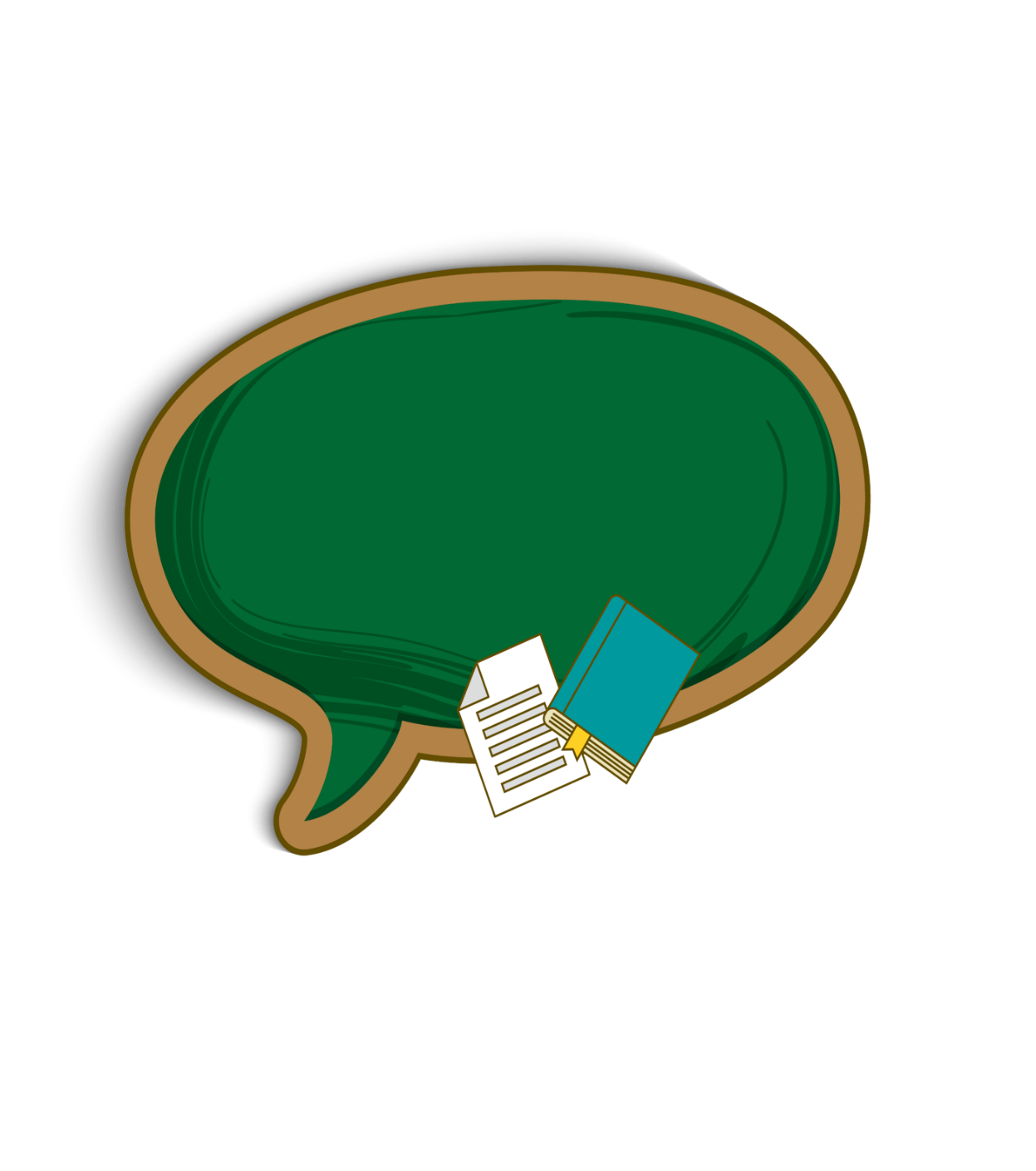 تمهيد
قوانين الفكر الأساسي هي القوانين الأولية الضرورية التي يسير الفكر بمقتضاها ولا تحتاج إلى برهان لإثباتها، ولا ينبغي للفرد أن يحيد عنها في أثناء تفكيره واستدلاله حتي لا يقع في الأخطاء. بمعني أنه لا يمكن لأحد أن يفكر عمدا بطريقة مخالفة لها، وهي مبادئ أولية سابقة على كل تفكير، أي أنها ليست مجرد تعميمات توصلنا إليها عن طريق التجربة- كما هو الحال في قانون سقوط الأجسام مثلاً-
بل هي قواعد بديهية توجد في الذهن وتؤسس لتأطير نظري لأي ممارسة فكرية. هذه القوانين صدقها عام بشكل مطلق، ومستقل تماما عن مادة الموضوعات الجزئية التي نفكر فيها. فما هي هذه المبادئ الأساسية للفكر؟ وكيف نطبقها في حياتنا اليومية؟
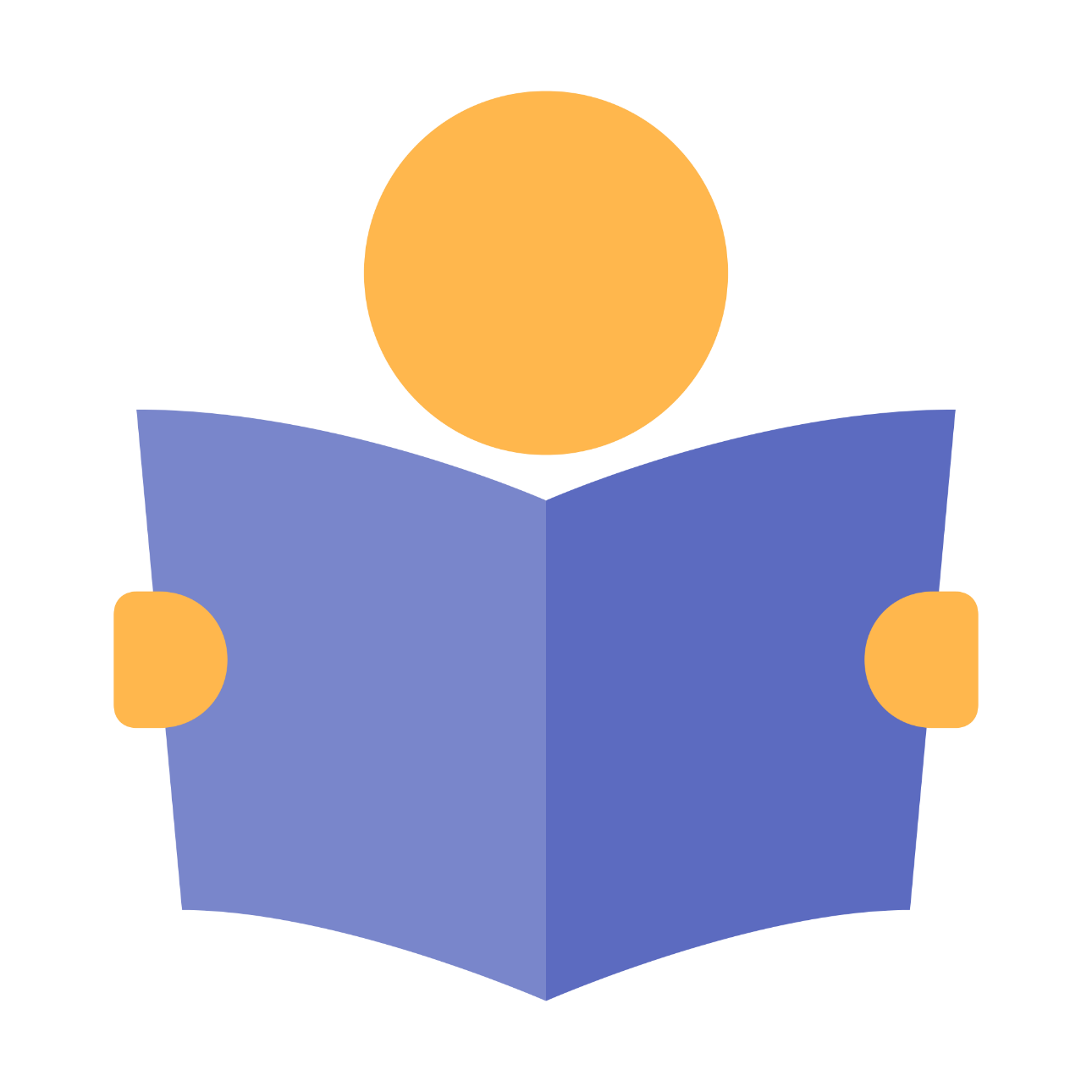 أقرأ
قوانين الفكر الأساسية متضمنة في كل تفكير عقلي متسق، وتعد هذه القوانين ضرورية، وأحيانا شرطا كاملا للتفكير الصحيح، وهي: قانون الهوية، وقانون التناقض، وقانون الثالث المرفوع.
1- قانون الهوية (الذاتية):
ويعبر عنه رمزيا أن (أ هو أ)، أ = أ، ومعني ذلك أن الشيء هو ذاته أو يملك هوية خاصة يحتفظ بها، فهذا الكتاب هو الكتاب نفسه سواء أكان في المدرسة أو في المنزل، الإنسان هو الإنسان ومعني ذلك أن الهوية تفترض ثبات الشيء. ويعد هذا القانون أصل القوانين وصورة موجبة للبقية المتبقية.
2- قانون عدم التناقض:
يصاغ قانون عدم التناقض بعدة صور أهمها: ("أ" لا يمكن أن يكون "ب" أولا "ب" معا في آن واحد)
لا يمكن أن يكون أ موجودًا وغير موجود، أي لا يمكن أن تكون الصفتان المتناقضتان صادقتين معًا... إلخ، فليس صحيحا القول مثلاً: بدر طالب وليس بطالب، ويستحيل أن يصدق القول أني في المنزل ولست فيه، ويعد هذا القانون صورة سالبة من قانون الهوية.
3- قانون الثالث المرفوع:
وصيغته إما أن تكون ب أو لا ب ولا ثالث بينهما، وهذا يعني أن أحد المتناقضين لا بد أن يكون صادقًا، إذن ليس هناك احتمال ثالث بجانب المتناقضين يمكن أن يكذبهما معا. وهذا القانون هو صورة شرطية من قانون عدم التناقض. 
مثال: محمد إما ناجح أو راسب ولا يوجد بديل ثالث، إما مقفل أو غير مقفل ولا يوجد خيار ثالث.
يمكن رد قوانين الفكر الأساسية إلى قانون واحد
قوانين الفكر الأساسية
قانون عدم التناقض
قانون الهوية
قانون الثالث المرفوع
العلاقة بينهما
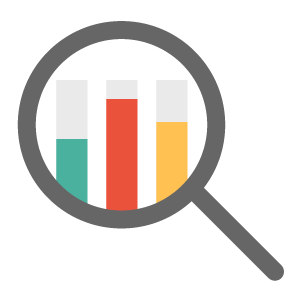 أفهم وأحلل (1)
ما الذي يجعلني أعتقد أنني أنا؟
هل أنا بالفعل هو أنا؟
ما الذي يجعلني أفكر في ذاتي أو هويتي على هذا النحو؟
من أنا؟
هل أنا هذ الجسد الذي هو جسدي؟
هل أنا أفعالي، وكل ما تعلمته طوال حياتي؟
هل أنا عقلي؟ أفكاري؟ شخصيتي؟
هل كنت سأكون نفس الشخص إذا عشت في جسد مختلف؟
هل أنا بالفعل نفس الشخص الذي أفكر أنه أنا؟
1- أكتب عدة سطور حول العلاقة بين قوانين الفكر الأساسي واعتقادي بثبات ذاتيتي وكذلك رؤيتي لاستمرار هويات الناس، وللأشياء في العالم من حولي.
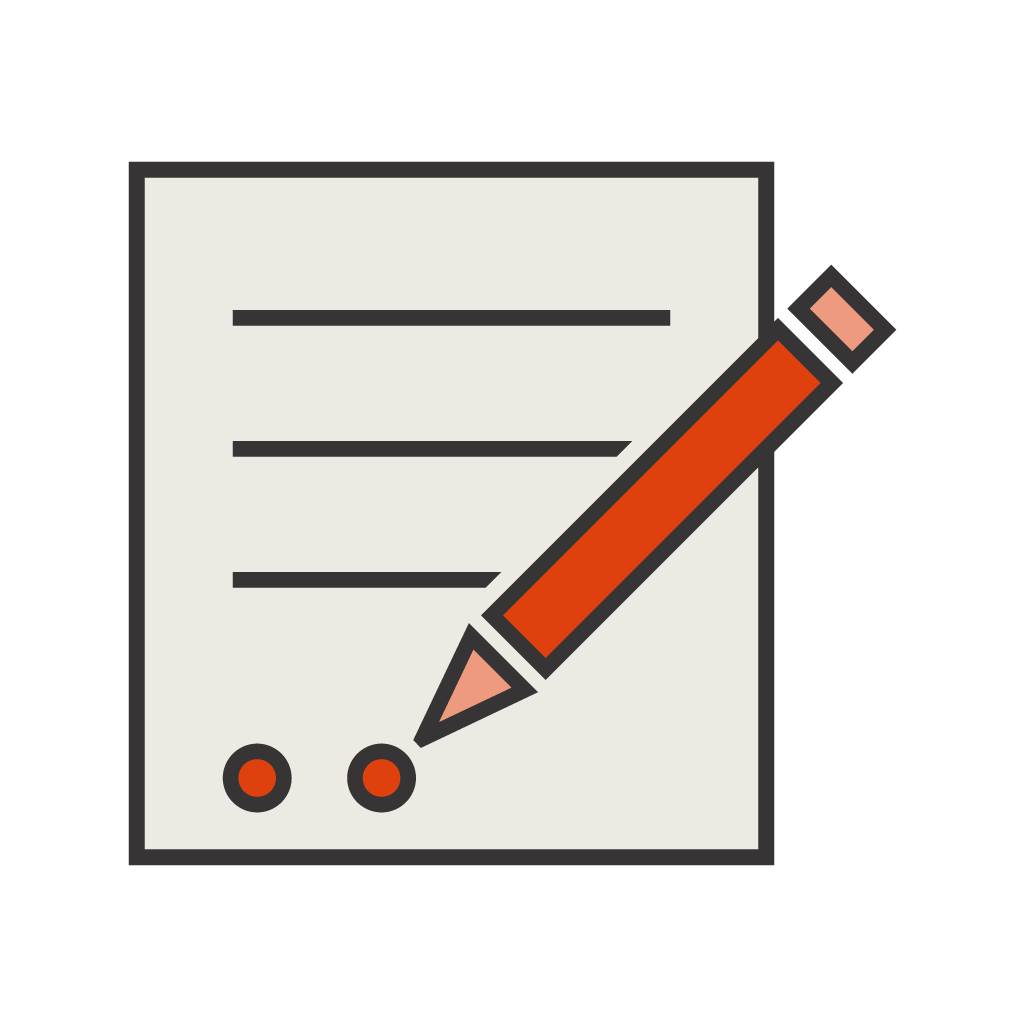 أتدرب
1- أقارن بين قوانين الفكر الأساسي، مستعينًا بالجدول التالي:
2- أتأمل فقرة أقرأ مع أقراني مستفيدًا من التوضيحات والأمثلة التالية، لأتبين كيفية تطبيق كل قانون من قوانين الفكر الأساسية وأقدم أمثلة واقعية من أحاديثنا اليومية توضح استخدامنا لهذه القوانين في ممارستنا الحياتية.
3- أحدد قانون الفكر (أو ما يناقض هذه القوانين) الذي تعبر عنه كل عبارة مما يلي بوضع علامة () في الخانة المناسبة.
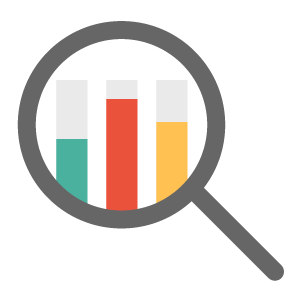 أفهم وأحلل (2)
إن إنجاز الأعمال المطلوبة من الطلاب في المرحلة المتوسطة تتم في الصف أو خارج الصف ولا يوجد بديل آخر. وللحصول على درجات عالية في هذه المرحلة، فإنه يتعين على الطلاب إنجاز معظم العمل المطلوب منهم داخل الصف، وبقيته خارج الصف. وكذلك على الطلاب إما أن يعتمدوا اعتمادًا كاملاً على شرح المعلمين أو لا يعتمدوا على الشرح ويستذكروا دروسهم بصورة مستقلة مع المعلمين. على الطلاب أن ينصتوا جيدًا إلى توجيهات المعلمين ويلتزموا بها التزامًا كاملاً، لكن إن لم يلتزموا بدقة بتعليمات المعلمين فلن يحصلوا على درجات عالية.
إن الالتحاق بمدرسة مميزة يتطلب الحصول على درجات عالية ولا يمكن دخولها بدرجات غير مرتفعة، لذا فالطلاب المتفوقون – من حصلوا على درجات مرتفعة جدًا – أكثر الطلاب قبولاً بالمدارس المميزة.
لن يكون الأمر مفاجئًا إن عانى هؤلاء الطلاب من صعوبات في تحفيز أنفسهم وتنظيم أوقاتهم عندما ينتقلون إلى الجامعة، فالتعليم الجامعي يتطلب أن يقوم الطلاب بمعظم عملية التعليم بأنفسهم، وليس اعتمادًا على أستاذهم بشكل كامل.
ينبغي أيضًا ألا يتوقعوا تحسناً كبيرًا في درجاتهم من خلال الاعتماد فقط علي محاضرات المعلمين.
فالطلاب غالبًا يعتمدون في الجامعة علي محاضرات الأساتذة أو يعتمدون على أنفسهم وقراءتهم الخاصة وليس أمامهم سبيل آخر. فالنجاح الجامعي يقتضي اعتماد الطالب على نفسه في عملية التعلم، ولذا ينبغي الاهتمام بتنمية مهارات التعلم الذاتي عند الطلاب في مرحلة التعليم العام لكي ينجحوا في حياتهم الدراسية الحالية، والجامعية المستقبلية.
1- أقرأ النص السابق وأستخلص منه العبارات الي تشير إلى قوانين الفكر الأساسية أو التي تعارض هذه القوانين، وأكتب العبارة ثم أصوغها، وأحدد القانون الذي تنتمي إليه.
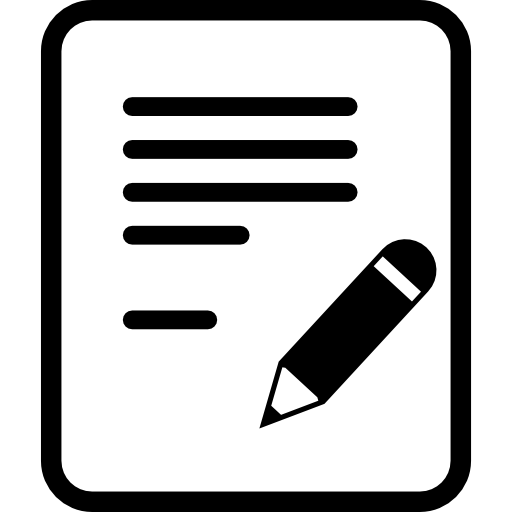 أتدرب وأقيم مكتسباتي
1- شيء أريد أن أعرف المزيد عنه هو:
2- فكرة وجدت أنها مثيرة للاهتمام في الدرس هي:
3- في درس اليوم تعلمت:
4- الشيء المميز جدًا مما تعلمته اليوم هو:
5- شيء لم أكن متأكدًا منه تمامًا هو:
6- السؤال الكبير المتبقي لدي هو:
8- أحد المفاهيم الأساسية التي تعلمتها اليوم هو:
8- شيء واحد من درس اليوم جعلني أفكر هو:
9- أهم شيء يجب أن أتذكره في درس اليوم هو:
10- إن كان بوسعي تلخيص تعلمي في مجموعة محددة من العبارات فإنها ستكون: